Evidence a evaluace v komunitní práci
Mgr. Zuzana Stanková, Ph.D.
Program
Část metodická - Stanková 9:00 -12:00
Konzultace s řídícím orgánem (MPSV) 12:00 -14:00
Program online konzultace 9:00-12:00
Evidence v KP (k čemu je, jak ji ze zkušenosti dělat? Tipy..)
EVKA (Evaluace komunitních aktivit – o software, evaluace komunitní práce)
Diskuze ve skupinách na vytvoření tipů pro jednotlivé části ZoR
Zodpovězení dotazů získaných skrze online dotazník
Co je to evidence a k čemu nám slouží?
Jedná se o pravidelné a systematické vedení záznamů souvisejících s realizací komunitní práce.
Pomáhá při vyhodnocování komunitní práce (sledování pokroků, hodnocení úspěšnosti komunitních projektů, identifikace silných a slabých stránek…) a plánování dalších postupů.
Může sloužit k legitimizaci komunitní práce (např. při podávání žádostí o dotace, vyjednávání u zastupitelů obce…).
Zpřehledňuje činnost komunitních pracovníků.
Co evidovat a na co se přitom zaměřit?
Veřejná setkání, komunitní setkání, setkání akční/lokální skupiny.
Komunitní akce.
Jednání s různými aktéry (zástupci obcí, sociálními službami, majiteli bytových domů, městskou policií, firmami…).
Vývoj místa kde komunita žije / proces komunitní práce.

Název akce, datum, místo, čas.
Cíl akce, stručný popis průběhu, výstupy.
Účastníci (jmenný seznam nebo počet)
Přílohy: pozvánky, letáky, fotografie, videa, jiné dokumenty…
Datum a podpis komunitního pracovníka/pracovníků
Jaké jsou evidenční nástroje?
Základní nástroj = KOMUNITNÍ DENÍK
Prezenční listiny.
Sociální mapy.
Myšlenkové mapy.
Adresáře spolupracujících organizací. 
Foto/video dokumentace lokality (např. s časovými odstupy).
Články z médií, odkazy na videa, TV reportáže.
Evidenční databázové systémy (EVKA – projekt TAČR…).
Microsoft Office (Word, Excel).
Ručně psané zápisy.
Evidence např dle postupů
Mapování potřeb
Mapování kontextu komunity
Mapování kontextu komunity
Cílem mapování je nahlížet na komunitu jako na celek, který je tvořen mnoha kontexty, jež se neustále vzájemně ovlivňují. 
Kontext komunity můžeme členit na tři úrovně (Gojová et al., 2018):
Mikrokontext 
Mezokontext 
Makrokontext
Makro kontext obce/regionu komunity
Mezo kontext lokality/obce
Bytový fond
Charakteristika lokality/obce
Dostupnost občanské vybavenosti (osvětlení, chodníky, školy, úřady, obchody, pošta atd.)
Mikro kontext komunity/obyvatel
Aktéři působící v obci a regionu ovlivňující komunitu
Struktura obyvatel sousedství komunity
Strategické plány obce/regionu
Počet členů v komunitě
Demografická skladba z hlediska věku a etnicity
Mezilidské vztahy v komunitě
Nejčastější témata komunity
Dopravní obslužnost
Vnímaní komunity/lokality
Struktura obce/regionu
Interpretace vývoje lokality/komunity
Postoj obce ke komunitě
Jaké můžeme využít metody získávání informací?
Jaké můžeme při mapování kontextu využít zdroje informací?
Výstupy mapování
Výstupem mapování je vstupní analýza.
Popisný text je možné podpořit fotografiemi a mapou lokality.
Vizuální nástroje:
Myšlenkové mapy
Sociální mapy
Sociální sítě a jejich přehled.
Myšlenková mapa
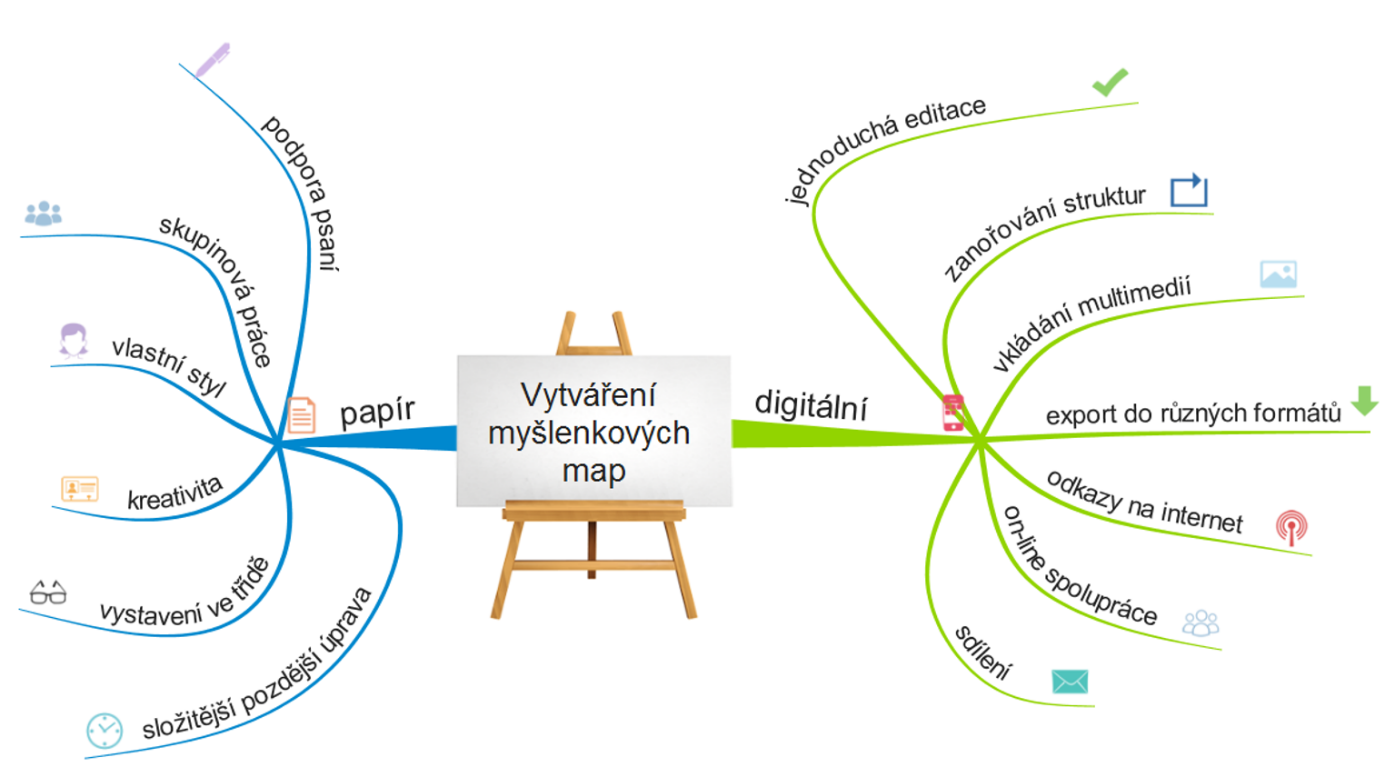 Příklady sociálních map
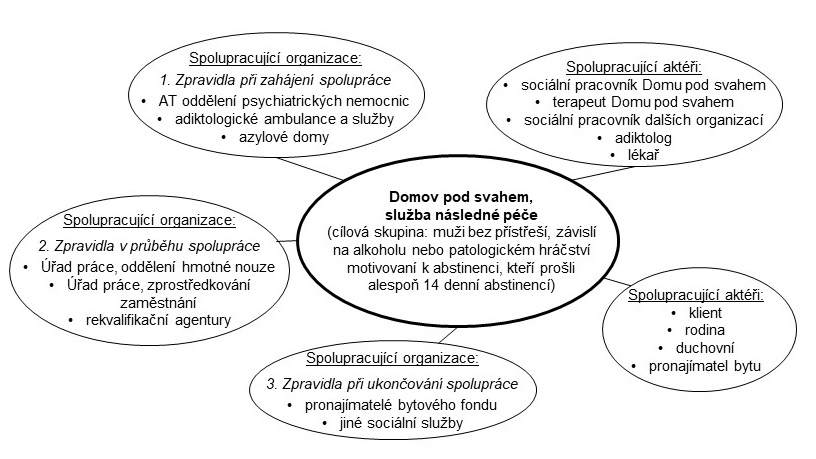 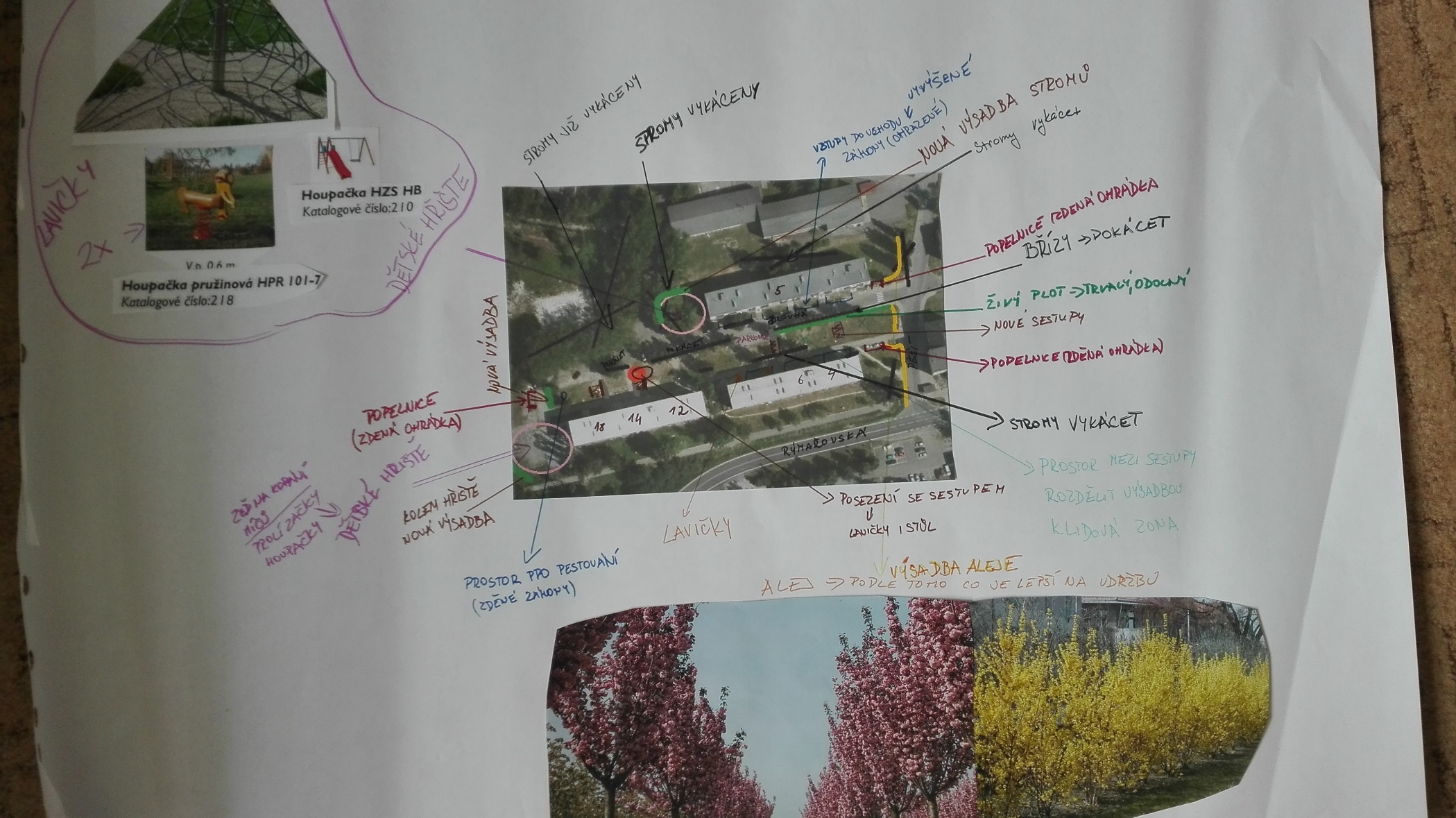 Měření témat kritérii Kahn
Akční plán by měl obsahovat:
Akční plán by měl obsahovat:
Evaluační a evidenční nástroj
EVKA
Evaluace komunitních aktivit
Vytvořeno pro komunitní pracovníky jako nástroj reflexe a evidence
Pro organizace/instituce realizující komunitní práci nástroj na
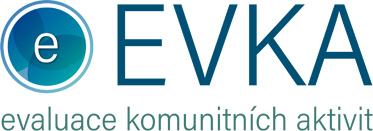 Jak měřit kvalitu komunitní práce?
Klíčový je proces práce!
Jak se lidí zorganizovali kolem řešeného tématu.
Co se komunita naučila.
Jaké kontakty a sociální sítě (vztahy) komunita řešeným tématem navázala?

Jak toto řešit?
Cíl projektu
Vyvinout a do praxe zavést software, který umožní responzivní evaluaci komunitní práce. 
Využívání softwaru zlepší účinnost a efektivnost intervencí komunitní práce, k jejímž cílům patří posilování sociálního začlenění skrze participaci občanů na řešení jimi definovaných obtížných situací.
Realizační tým
FSS: výzkum faktorů úspěšnosti komunitní práce, výzkum očekávání budoucích uživatelů, formulaci indikátorů, koordinace pilotování softwaru, zpracování manuálu, realizace workshopu, publikační výstupy
ÚVAFM: spolupráce při zpracování dat a tvorbě všech datových souborů, vývoj a programování softwaru, spolupráce na tvorbě manuálu, spolupráce na realizaci workshopu, spolupráce na  publikačních výstupech
Aplikační garanti: Úřad vlády – Agentura pro sociální začleňování, Člověk v tísni Přerov, Diecézní charita ostravsko-opavská, Zahrada 2000

Projekt TL01000351 Vývoj softwaru pro responzivní evaluaci a plánování komunitní práce jako nástroje pro rozvoj účinné a efektivní praxe v oblasti sociálního začleňování  je řešen s finanční podporou TA ČR.
Postup realizace projektu
Kvalitativní šetření - identifikace a analýza faktorů přispívajících k efektivnosti komunitní práce, specifikace očekávání od evaluačního softwaru cílovou skupinou (duben – srpen 2018).

Kvantitativní šetření (realizátoři komunitní práce v ČR) – expertní pohled na dosavadní výsledky, validizace, definování procesních a výsledných indikátorů komunitní práce (září – prosinec 2018).
Postup realizace projektu
Vývoj první verze softwaru (2019).
Pilotování softwaru aplikačními garanty, jeho optimalizace(srpen 2019).
Tvorba manuálu (2020).
Realizace workshopu pro uživatele (2020).
Podpora zavedení softwaru do praxe (2020).
Model realizace komunitní práce
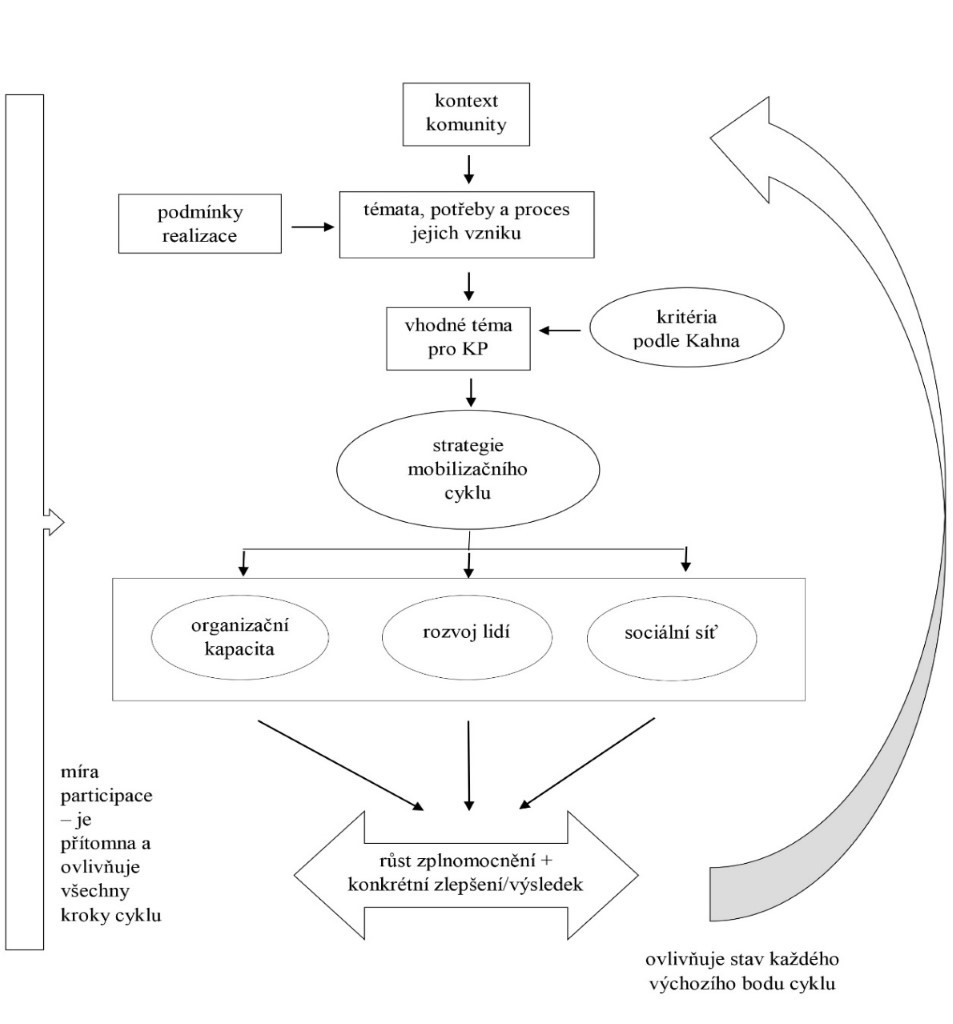 Jak měřit proces komunitní práce?
Postupy komunitní práce podporující zmocnění komunity
Mapování kontextu komunity. 
Vznik a výběr témat pro komunitní práci. 
Práce na tématech s cílem posílit zmocnění komunity, tedy její organizační kapacitu, rozvoj lidí a sociální sítě.
Mapování kontextu komunity.
Makro kontext obce/regionu komunity
Mezo kontext lokality/obce
Bytový fond
Charakteristika lokality/obce
Mikro kontext komunity/obyvatel
Aktéři působící v obci a regionu ovlivňující komunitu
Dostupnost občanské vybavenosti (osvětlení, chodníky, školy, úřady, obchody, pošta atd.)
Struktura obyvatel sousedství komunity
Strategické plány obce/regionu
Počet členů v komunitě
Demografická skladba z hlediska věku a etnicity
Mezilidské vztahy v komunitě
Nejčastější témata komunity
Dopravní obslužnost
Vnímaní komunity/lokality
Struktura obce/regionu
Interpretace vývoje lokality/komunity
Postoj obce ke komunitě
Vznik a výběr témat pro komunitní práci
Kahnova kritéria:
vysoká pravděpodobnost dosažení úspěchu (především v počátcích spolupráce s komunitou),  
práce na tématu umožňuje komunitní spolupráci,  
téma členy komunity sjednocuje,  
téma je vnímáno členy komunity jako problém, který vyžaduje řešení,  
téma se týká významné části komunity,  
téma umožňuje organizování aktivit na komunitní úrovni,  
téma se týká záležitostí, o kterých jsou lidé ochotni mluvit veřejně,  
lidé mají motivaci se na řešení tématu podílet,  
problém je možné členům komunity a veřejnosti snadno vysvětlit.
Participace
Podpora zmocnění – organizační kapacita, rozvoj lidí, sociální síť
Indikátory komunitní práce EVKA:
kontext komunity, 
podmínky realizace komunitní práce, 
soulad zvoleného tématu pro mobilizační cyklus s kritérii Kahna, 
míra participace členů komunity při definování a volbě tématu a při plánování a realizaci kroků vedoucích k dosažení výsledku, 
organizační kapacita, 
rozvoj lidí 
sociální síť
Dvě úrovně v rámci software
Komunita celá
Komunitu definujeme jako obyvatelé/občany na které zaměřuje pozornost komunitní pracovník
Měřím: kontext komunity, podmínky realizace, indikátory pro celou komunitu
Témata
Participace, výběr tématu (kritéria Kahn), indikátory tématu
KONTAKTY

Zuzana Stanková
Výzkumník/vědec
e-mail: zuzana.stanková@osu.cz